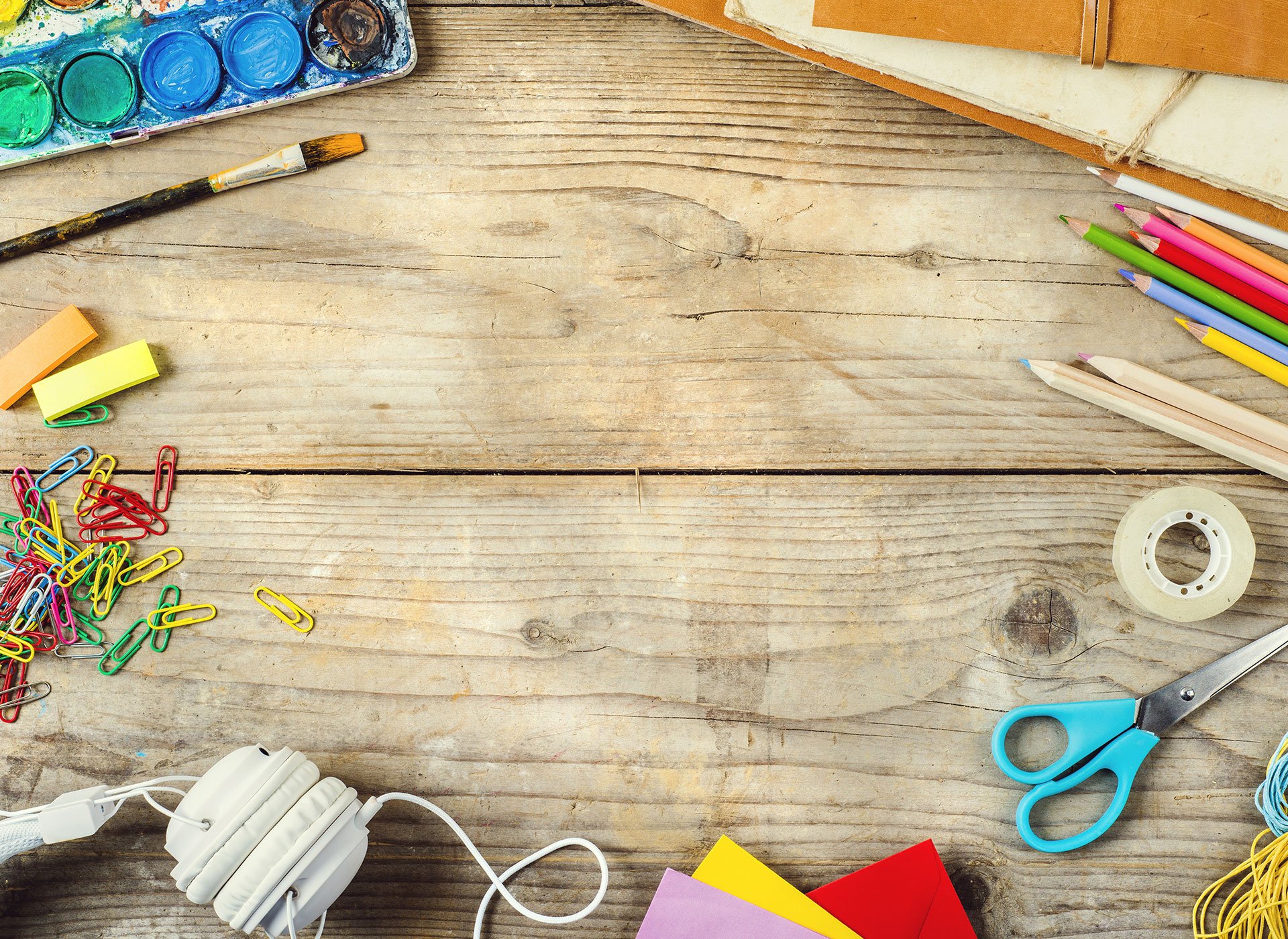 "Детский дизайн"
Руководитель: Семенова Наталья Александровна
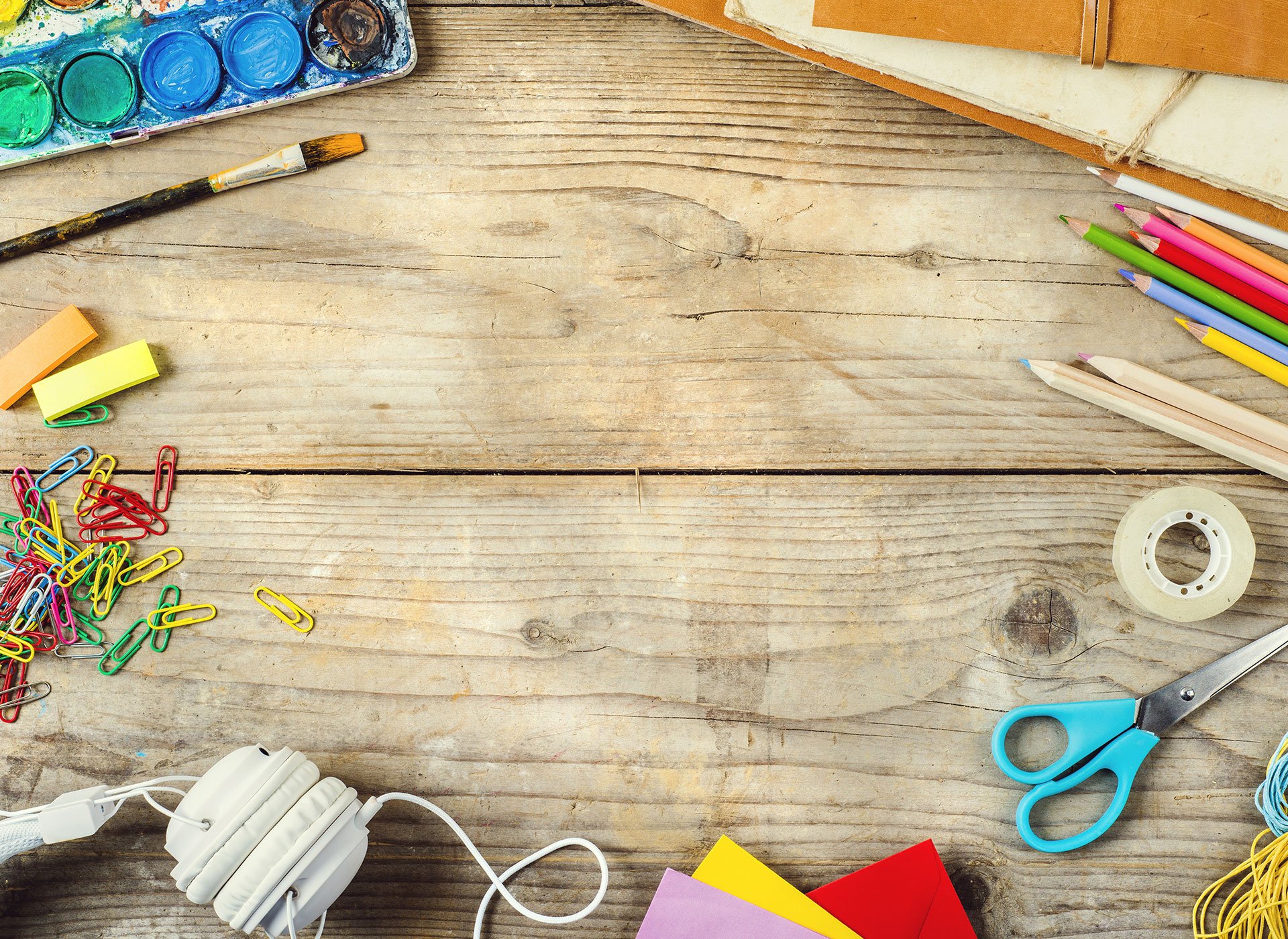 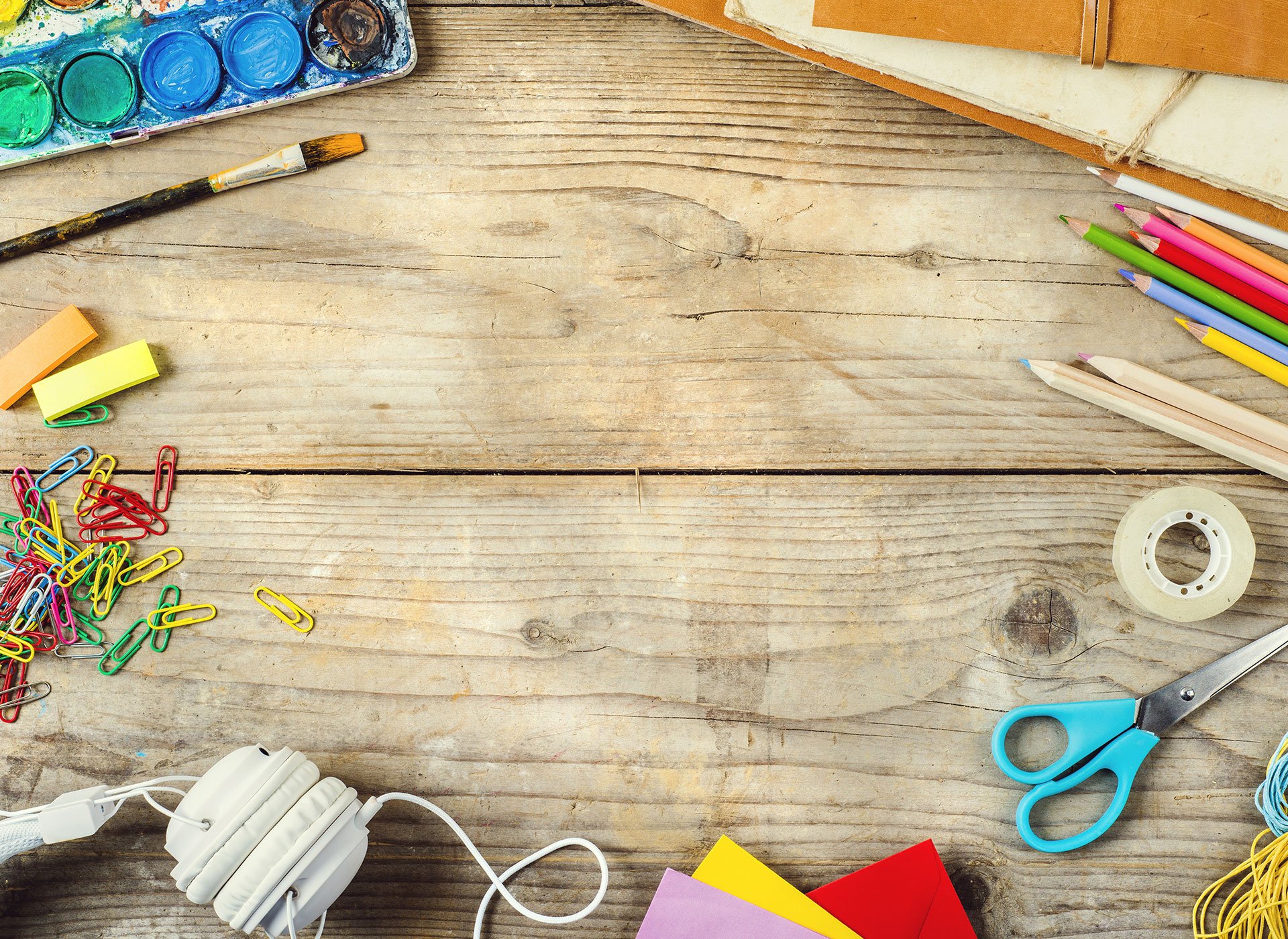 «Дети охотно всегда чем-нибудь занимаются. Это весьма полезно, а потому не только не следует этому мешать, но нужно принимать меры к тому, чтобы всегда у них было что делать.»                    Ян Амос Каменский
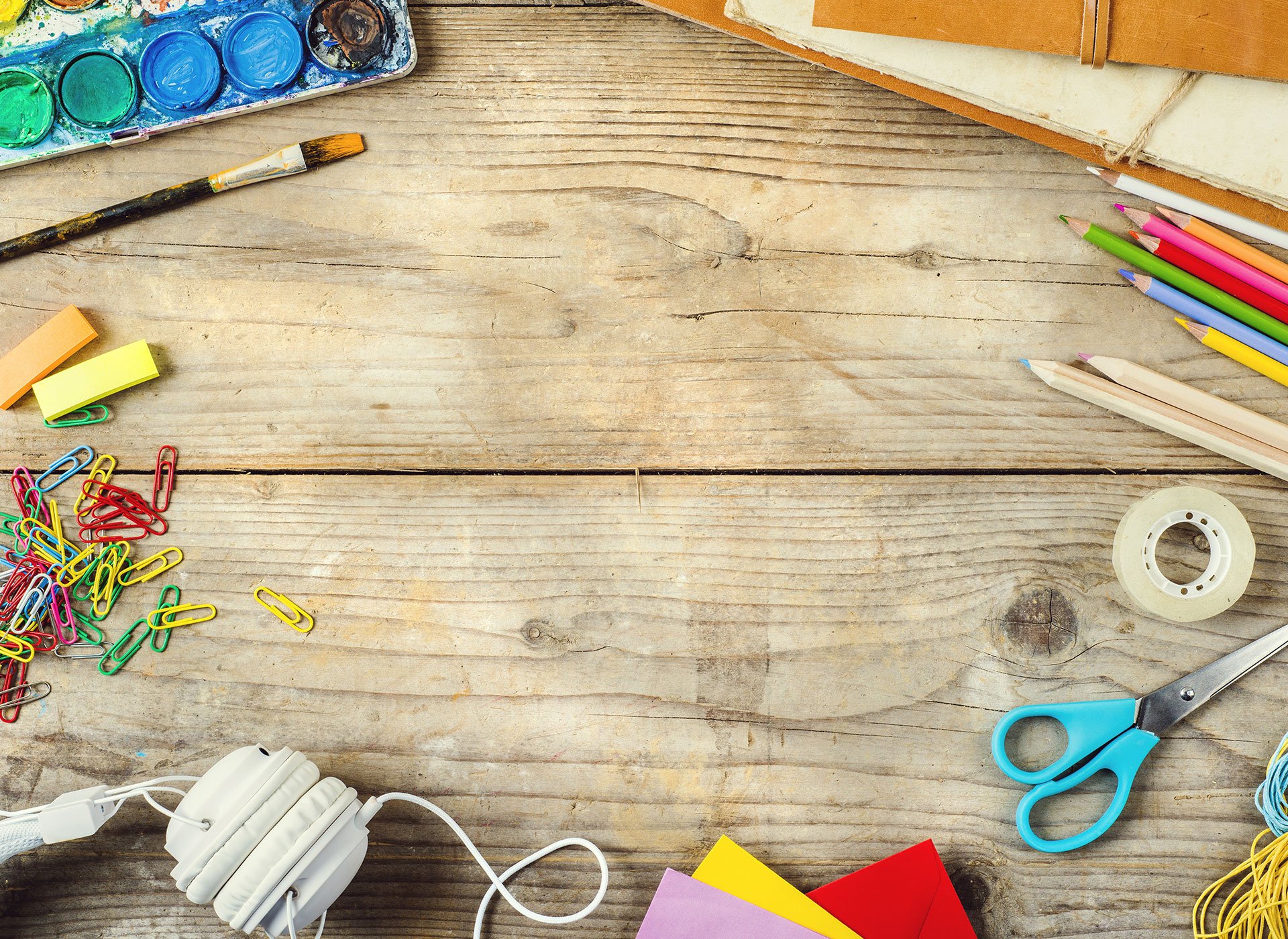 "Детский дизайн"
Цель:
 развитие творческого потенциала каждого ребенка, стремления к самосовершенствованию и самореализации через  художественную деятельность (дизайн)
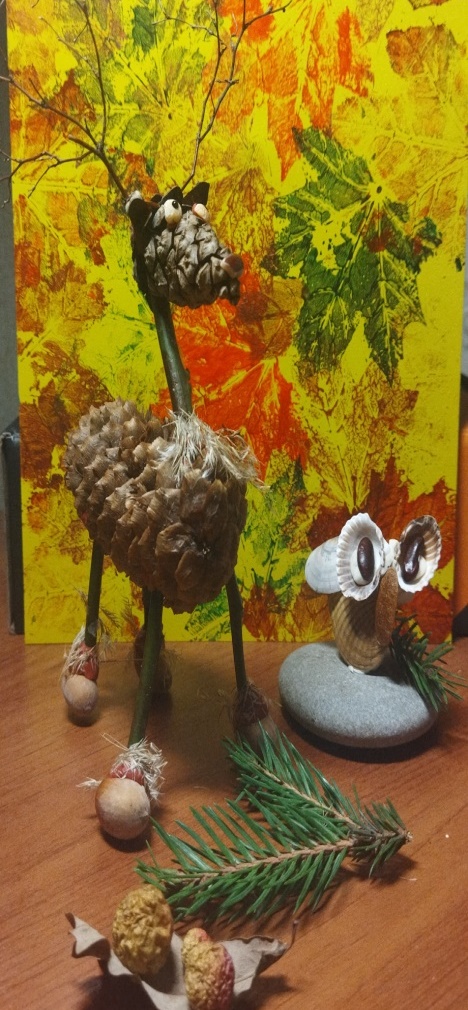 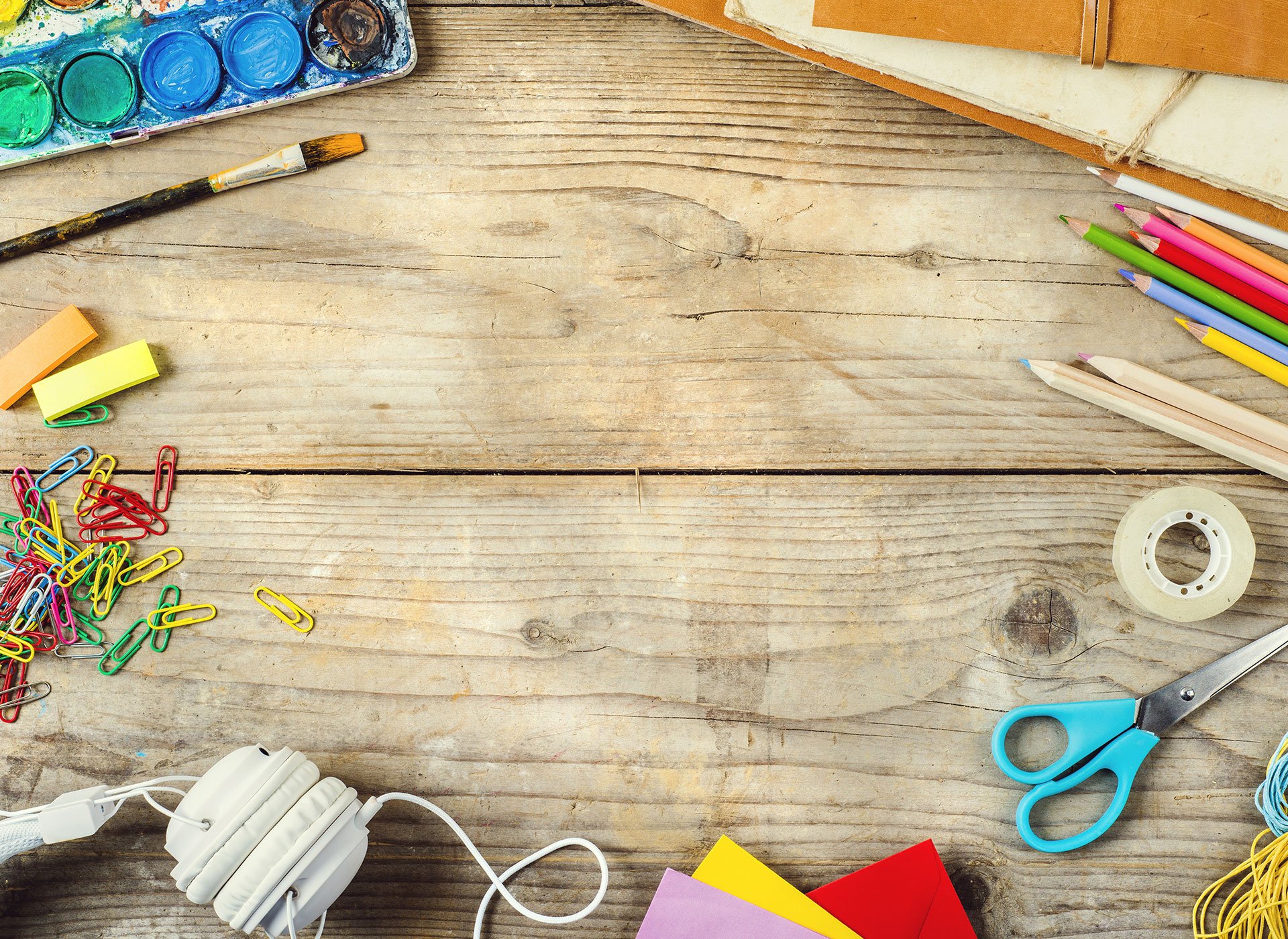 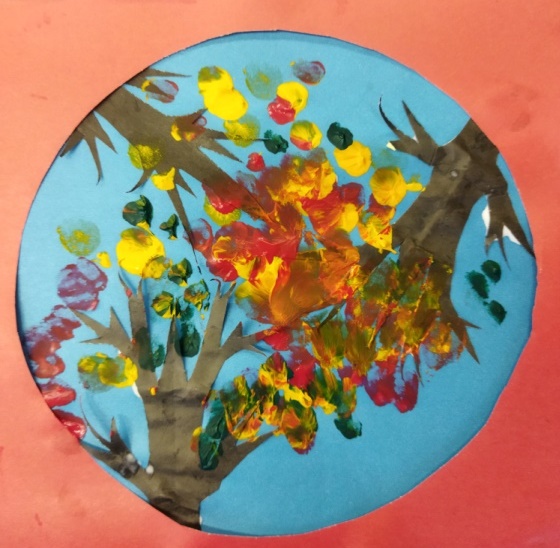 "Детский дизайн"
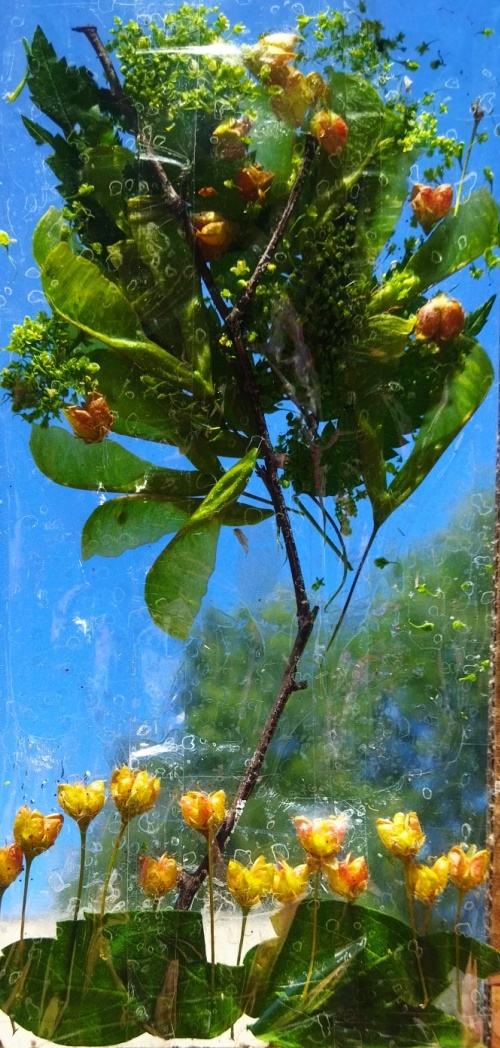 Задачи: научить ребенка новым технологиям и видам художественной деятельности (декупаж,
 флористика, оригами, работа с природным и бросовым материалом)
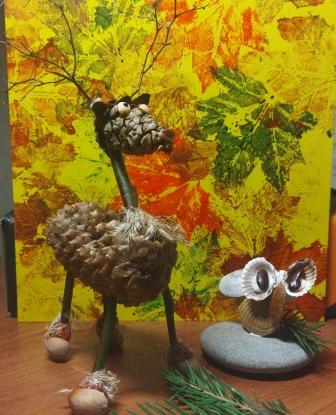 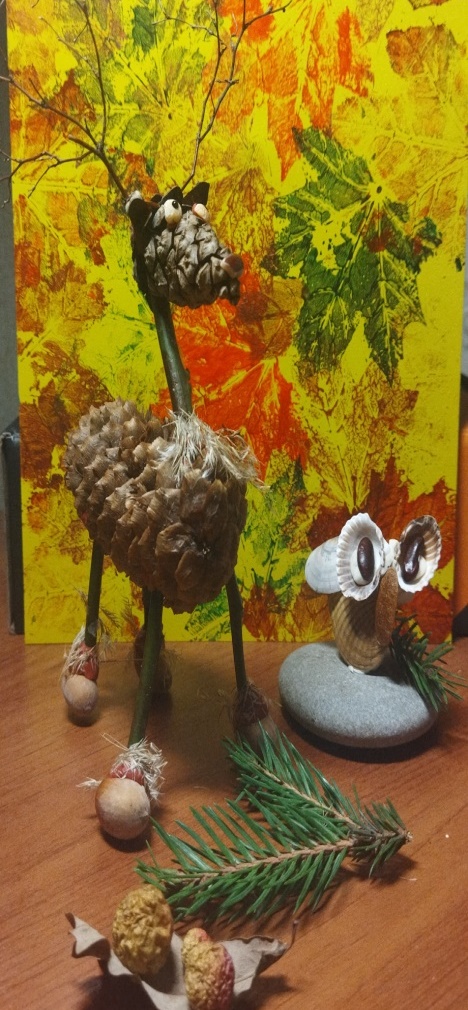 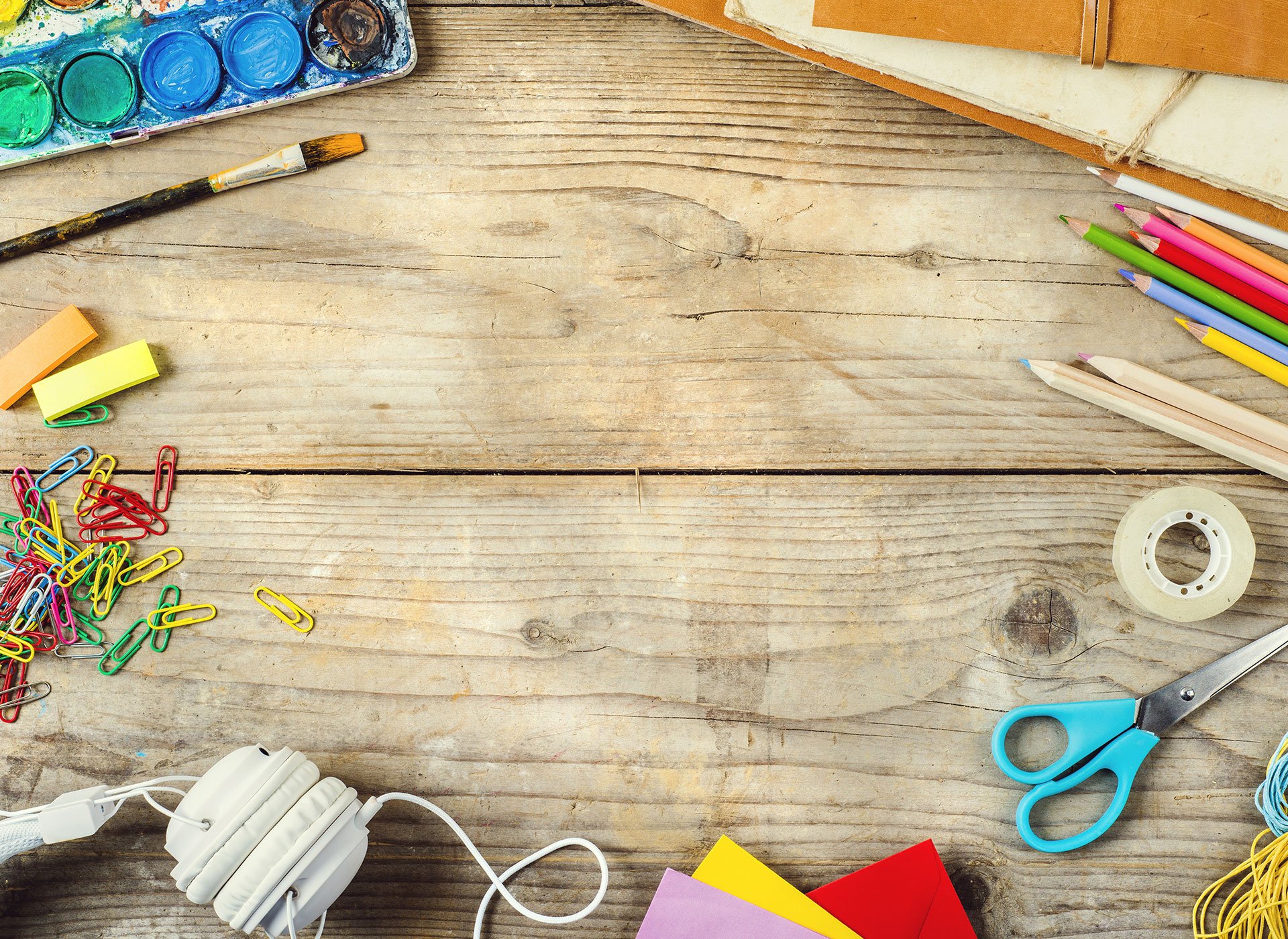 "Детский дизайн"
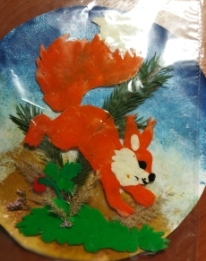 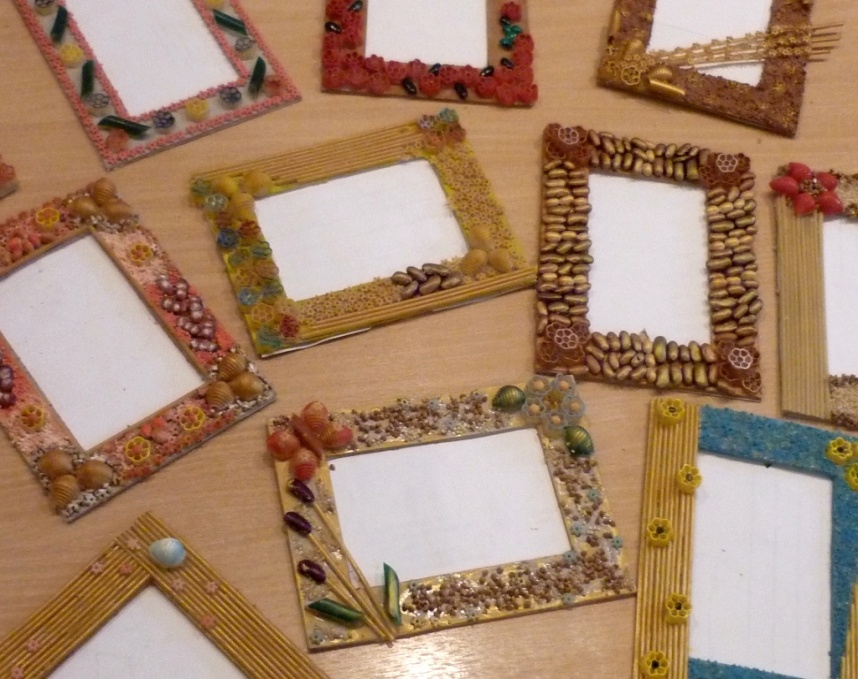 Задачи:а так же (обратная аппликация из пластилина, работа с гофробумагой,  крупой, фоамираном, тканью, воздушным пластилином, готовыми формами )
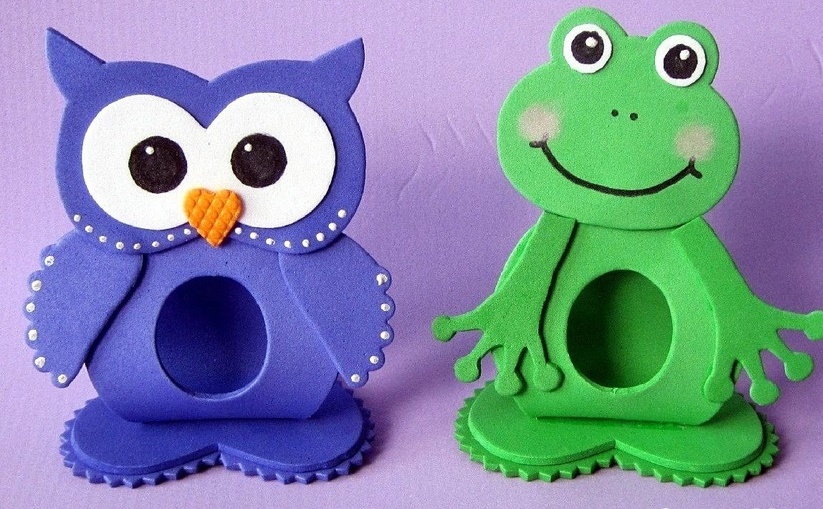 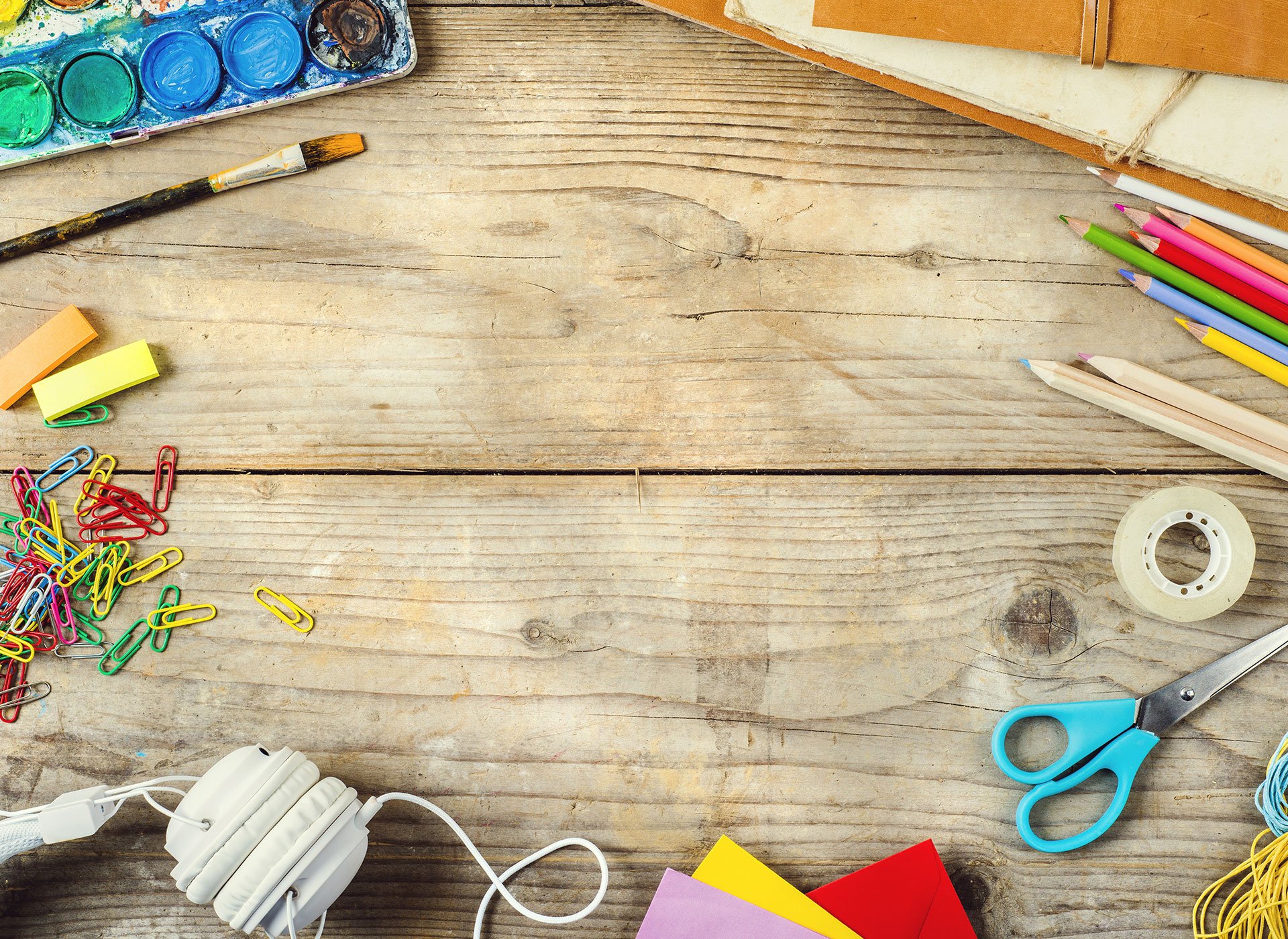 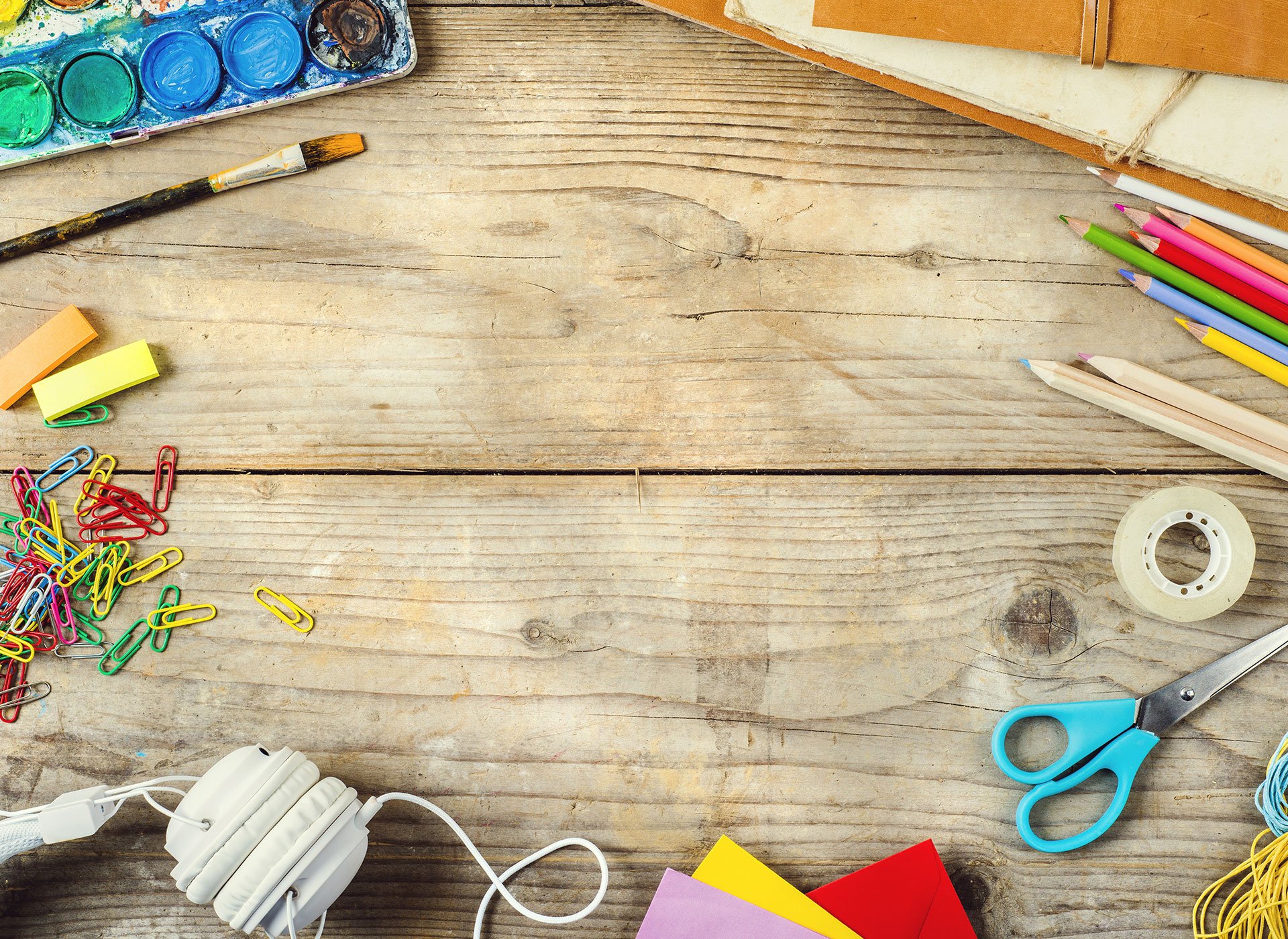 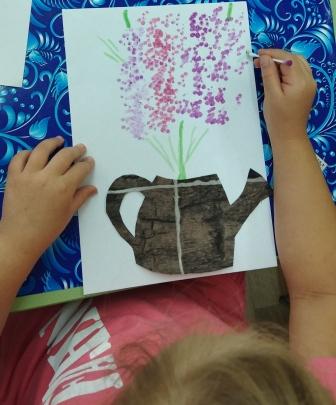 "Детский дизайн"
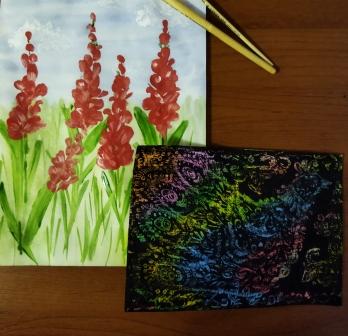 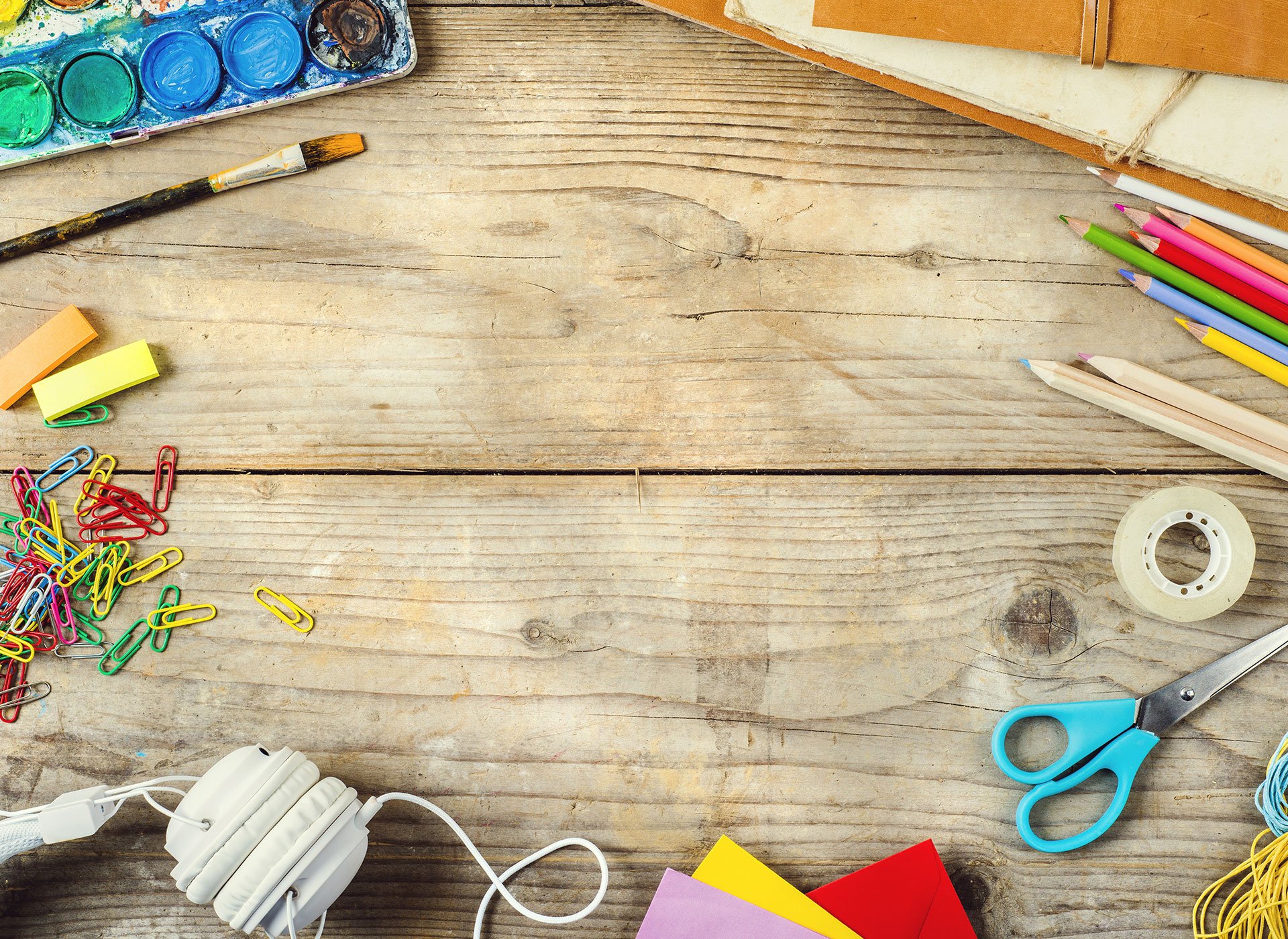 "Детский дизайн"
Ожидаемые результаты
 дети 5-6 лет: –  имеют представления о нетрадиционных техниках рисования;
– имеют представления об особенностях используемых материалов, их свойствах;
– обладают навыками работы с различными инструментами, материалами;
– проявляют самостоятельность в выборе материала, создании композиции;
– проявляют устойчивый интерес к продуктивной деятельности
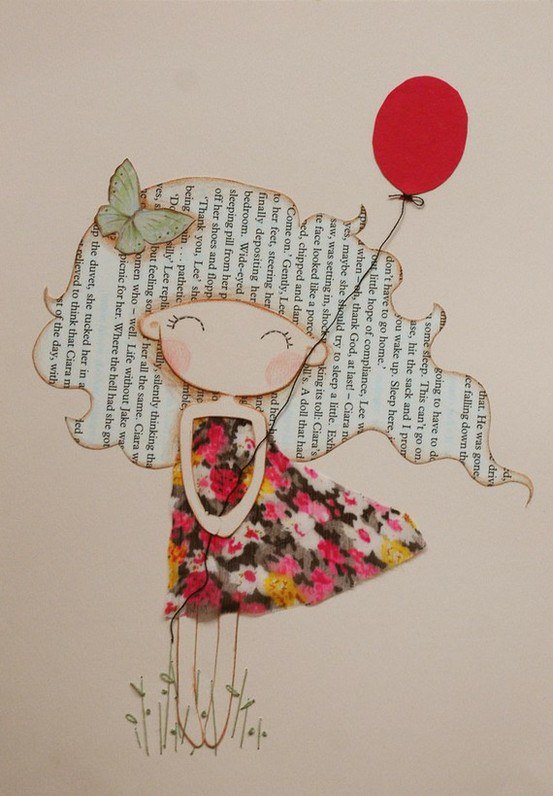 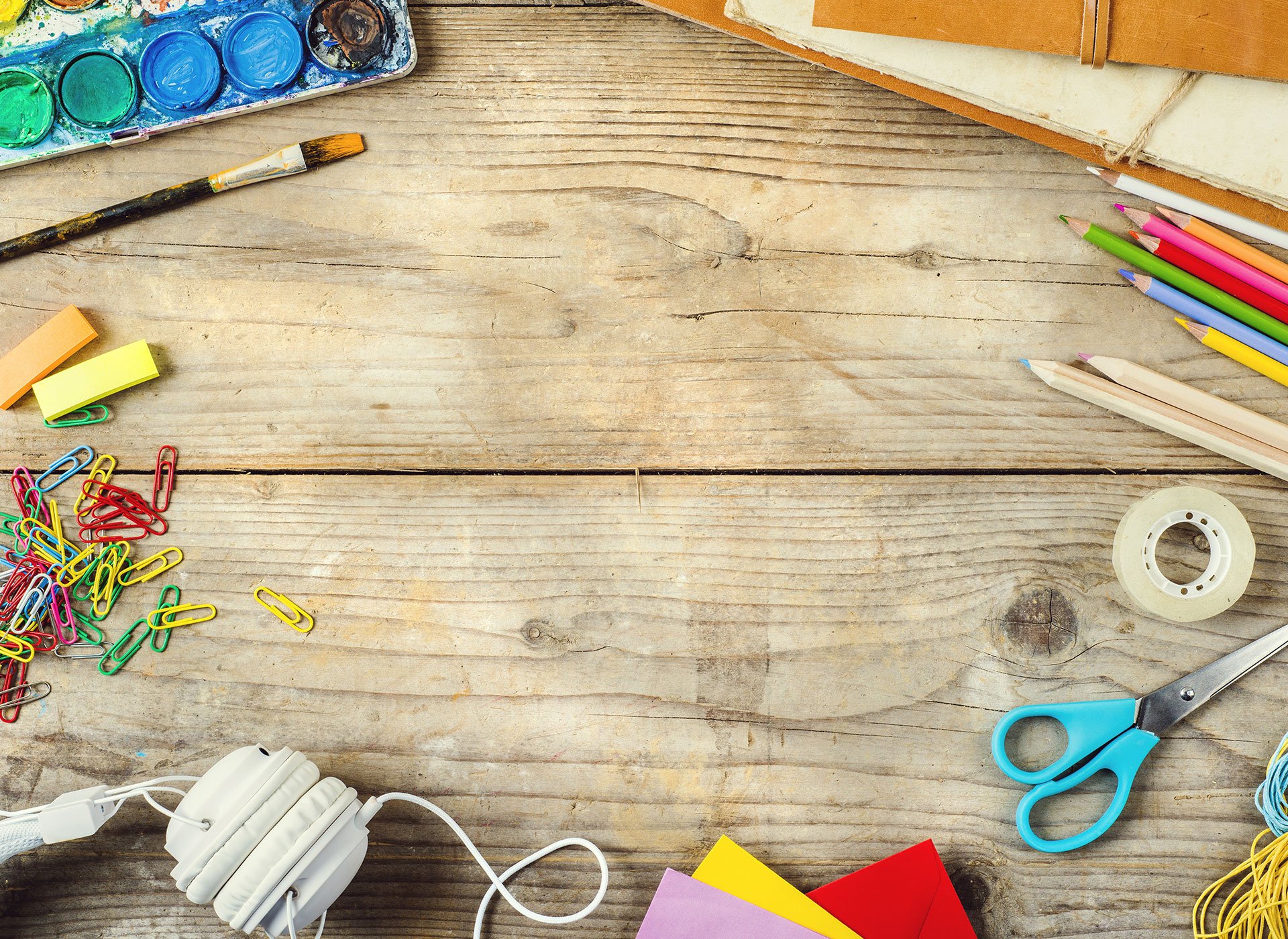 "Детский дизайн"
Ожидаемые результаты дети 6-7 лет:– умеют планировать работу;– реализуют творческие замыслы;– сочетают разные приемы, техники продуктивной деятельности;– выражает свое отношение к эстетическим объектам.
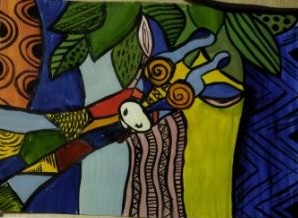 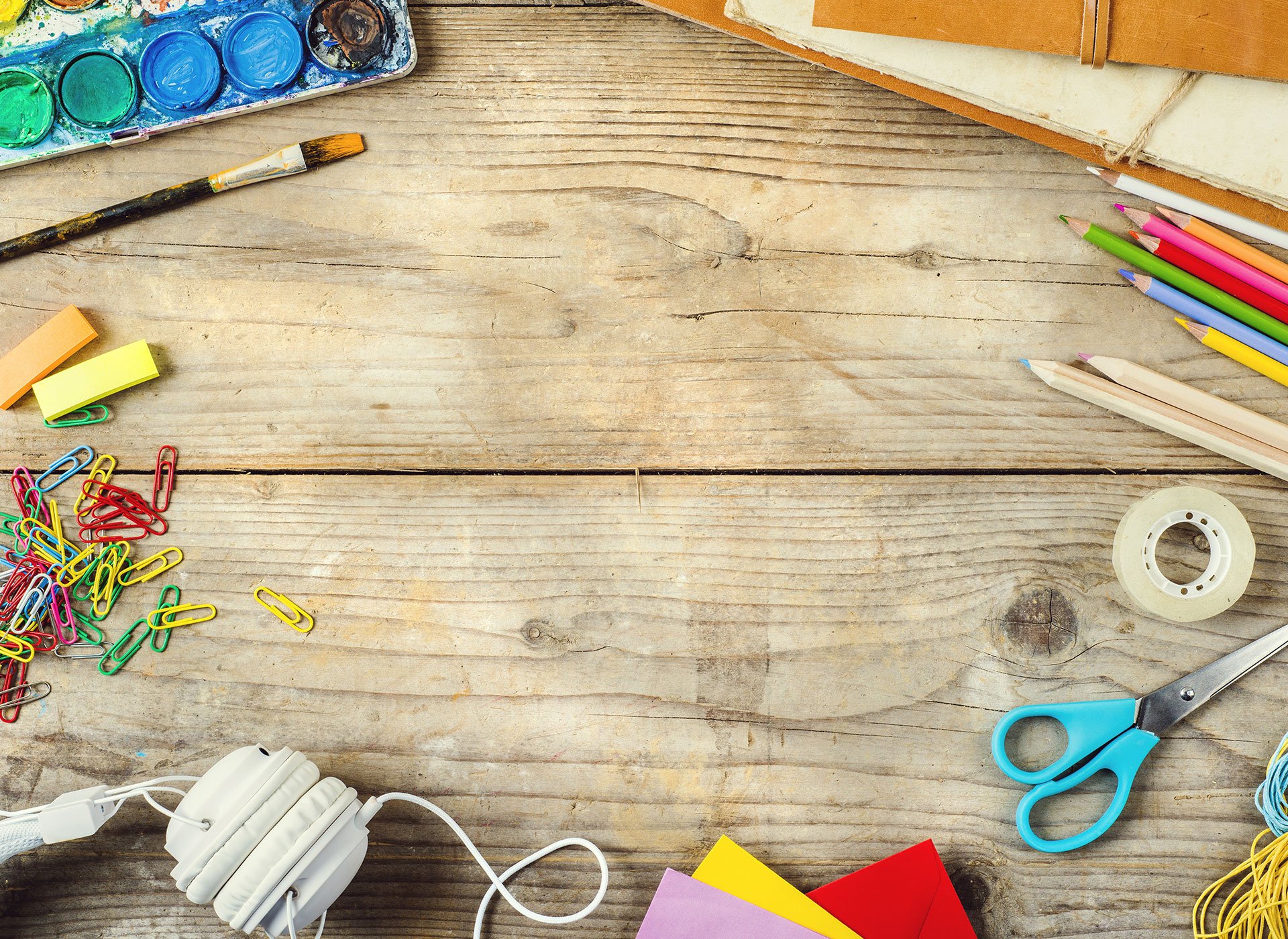 Творческих успехов! Жду всех!